Dobeles novada Sociālais dienests
2022.gada darba apkopojums
Sociālais dienests
Vadītāja Baiba Lucaua-Makalistere
Vadītājas vietniece Ilna Audere
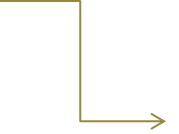 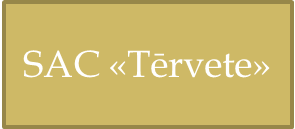 Sociālo pakalpojumu nodaļa
Sociālā darba un palīdzības nodaļa
Administratīvā nodaļa
Atbalsta centrs ģimenēm
Atelpas brīdis
Aprūpes mājās birojs
 Dienas aprūpes centrs "Bēne"
Dienas aprūpes centrs personām ar garīga rakstura traucējumiem "Solis"
Dienas centrs "Baltā māja"
Dienas centrs pensijas vecuma cilvēkiem "Stariņš"
Grupu dzīvokļi
Ģimenes atbalsta centrs "Lejasstrazdi"
Lielauces pansija
Sociālā darba ar ģimenēm un bērniem daļa
Sociālās palīdzības daļa
Sociālā darba ar pilngadīgām personām daļa
Administratīvā nodaļas vadītāja   Lija Bojāre
Personāla vadītāja
Kvalitātes vadītājs
Psihologs
Nepilngadīgo lietu speciālists
Lietvedes 2
Remontstrādnieks 2
Automobiļa vadītājs
Mikroautobusa vadītājs – 3
Apkopējs
Sociālā dienesta uzturēšanas izdevumi – 856 204,07
	tai skaitā atalgojums 722 834,28
2023.gadā plānotais Sociālā dienesta uzturēšanas budžets – 1 050 910
	tai skaitā atalgojums 927 018
2022. gada būtiskākie darbi
Dienesta darba administrēšana, darbs ar personālu, kvalitātes vadība
Ieviesta jauna dokumentu vadības sistēma – Lietvaris 
(joprojām tiek nodrošināts konsultatīvais atbalsts darbiniekiem)
Veikta Dienesta un struktūrvienību reģistrēšana Sociālo pakalpojumu reģistrā
Analizētas darbinieku slodzes, amata vienības un veiktas korekcijas pēc ATR pārņemtajos darbinieku amata, mēnešalgu un slodžu sadalījumos
Apkalpojamo darbinieku skaits – 142 
Uzsākta Dienesta darbinieku amatu aprakstu aktualizācija, pilnveidošana
Iesaistīšanās LM projekta «Profesionāla sociālā darba attīstība pašvaldībās» pilotprojektos un apmācībās un ar to saistītās dokumentācijas administrēšana
Pārņemtas telpas no Dobeles siltumenerģijas un pārplānots Dienesta darbinieku pa kabinetiem izvietojums E.Francmaņa ielā 6.
Reģistrēti saņemtie dokumenti – 11265, nosūtītie dokumenti – 1730, sagatavoti 169 invalīdu asistentu līgumi, reģistrēti 1664 rēķini, sagatavoti 123 rīkojumi un 55 pilnvaras.
Sagatavotas un nodotas Arhīvam 80 lietas un dokumenti – 16 vienības.
2022. gada būtiskākie darbi
Atbalsta personāls – nepilngadīgo lietu speciālists, psihologs
NLS kopš 01.04. izstrādātas 14 uzvedības sociālās korekcijas lietas, NLK – 8, STIS -8, dalība tiesās un probācijas dienesta izlīguma sēdēs – 7, citi būtiski pienākumi saistībā ar nepilngadīgo jautājumu risināšanu t.sk. pēc «Naukšēnu» slēgšanas
Sniegtas 495 klientu konsultācijas gan Dienestā, gan klienta dzīves vietā
Tehniskais atbalsts Dienesta darba nodrošināšanai
Sociālā darba ar ģimenēm un bērniem daļa
Daļas vadītāja: Līga Pureniņa
Vecākais sociālais darbinieks darbā ar ģimenēm un bērniem
Sociālie darbinieki darbam ar ģimeni un bērniem 12
Sociālais mentors/ ģimenes asistents 2 + 2 (LM pilotprojekts)
Misija – katram bērnam un jaunietim Dobeles novadā vajadzētu dzīvot atbilstošā, aizsargājošā un gādīgā vidē, kas veicina viņa pilna potenciāla attīstību.
Sociālie darbinieki strādā centralizēti ievērojot pieņemšanas laiku pilsētās un pagastos, atsevišķos pagastos ar mazu klientu skaitu pieņemšanas notiek pēc pieraksta.
Ģimenes tiek apsekotas pēc vajadzības, vai pēc ziņojuma, vai citu iestāžu lūguma. Darbs tiek plānots un sadalīts tā, lai tiktu pārklāta visa novada teritorija.
2022. gada būtiskākie darbi
Sadarbība ar 130 Dobeles novada ģimenēm ar bērniem, kurās ir 256 bērni un pusaudži un 180 pieaugušie (kopā 436 personas). Pēc katra ģimenes locekļa individuālo vajadzību un problēmu izvērtējuma tiek slēgts sadarbības līgums un piešķirti sociālie pakalpojumi sociālās funkcionēšanas uzlabošanai.
2022. gada būtiskākie darbi
Ieteikumi ģimeņu stāvokļa uzlabošanai Dobeles novadā

Rūpēties par dzīvojamā fonda atjaunošanu un piešķirt vairāk finansējumu, tā lai lēnām tiek remontēti pašvaldības dzīvokļi vai būvētas jaunas mājas
Sociālo māju/dzīvokļu trūkums
Pusceļa mājas trūkums
Jauniešu resursu centrs
Sociālā darba ar pilngadīgām personām daļa
Daļas vadītāja: Inese Goldberga
Vecākais sociālais darbinieks  
Sociālie darbinieki  6
Sociālais mentors
Sociāla darba ar pilngadīgām personām daļas galvenie uzdevumi:
 sniegt sociālā darba pakalpojumu pilngadīgām personām
 izvērtēt personu nepieciešamību pēc sociālajiem pakalpojumiem
 pieņemt lēmumus par sociālo pakalpojumu piešķiršanu
 administrēt valsts finansēto asistenta pakalpojumu un Eiropas Sociālā fonda projektu “Atver sirdi Zemgalē”.
2022. gada būtiskākie darbi
Par ko jādomā

Kā turpināt sniegt nepieciešamos pakalpojumus pēc projekta «Atver sirdi Zemgalē» noslēgšanās???
Nepieciešamas atbalsta personas/mentori personām ar garīga rakstura traucējumiem
Grupu mājas/dzīvokļi  jauniešiem pēc ārpusģimenes aprūpes izbeigšanas sasniedzot pilngadību, personām ar garīga rakstura traucējumiem
Sociālās palīdzības daļa
Daļas vadītāja: Daina Purviņa
Vecākais sociālais darbinieks 
 Sociālie darbinieki 7
Sociālās palīdzības organizatori 2
Lai pēc iespējas atvieglotu iedzīvotājiem saņemt sociālo palīdzību iespējami tuvāk dzīvesvietai, sociālais dienests nodrošina klientu pieņemšanu  vismaz reizi nedēļā, katrā novada pagastā.
Pašvaldības sociālā palīdzība tiek iedalīta divās grupās – pamata sociālās palīdzības pabalsti un papildu sociālās palīdzības pabalsti.
2022. gada būtiskākie darbi
2022. gadā  sociālā atbalsta pasākumiem kopā  izlietoti  833020  EUR , no tiem 
713836 EUR sociālā palīdzība  (iekļauts atbalsts Ukrainas iedzīvotājiem, kas uzturas Dobeles novadā) 
 sociālās garantijas bāreņiem un audžuģimenēm 119184 EUR.
2022. gada būtiskākie darbi

Saistošajos noteikumos paredzētie papildus pabalsti  
 Kopējais  pabalstu saņēmušo skaits - 651 personas  no tām:
 286 bērni  (apģērba un ēdināšanas apmaksai, PII apmaksai)
 365 pilngadīgas personas  (veselības aprūpes izdevumiem) 
 
Pabalsts krīzes situācijā kopā   saņēmušas  364 personas  no tām:
 340 pilngadīgas  personas
   124 bērni
Šis  pabalsts_  ua  pamatā ir sniegts Ukrainas iedzīvotājiem, kas par savu dzīves vietu izvēlējušies Dobeles novadu
2022. gada būtiskākie darbi

sagatavotas  2726 iztikas līdzekļu deklarācijas
Izsniegtas  1119  izziņas  par trūcīgas mājsaimniecības statusu
436  izziņas  par maznodrošinātas  mājsaimniecības statusu
Sociālās palīdzības sniegšanai apstiprināti 4750 lēmumi 
Vismaz viens sociālās palīdzības pabalsts  izmaksāts 1006 mājsaimniecībām, jeb  1682  personām.

Dati par sociālās palīdzības saņēmējiem un sniegto palīdzības apjomu  tiek uzkrāti pašvaldības sociālās palīdzības administrēšanas informācijas sistēmā -  SOPA, kā arī klientu lietās papīra formātā.
Par ko jādomā

Klientam: viss kļuvis nesasniedzams – tālu, nav transporta; nav darba, nav naudas:   ļoti aktuāla - apātija pret dzīvi;
Darbiniekam: Papildus tiešajiem darba pienākumiem īpaši jāmotivē klienti, lai novērstu klientu vienaldzību, ilgas, slinkumu, gribas trūkumu un pasivitāti. 
Tam nepieciešams apgūt jaunas zināšanas, ieguldīt profesionālajā attīstībā, kas prasa papildus finanšu līdzekļus, laiku un veselību – organisma stiprināšanu un veselības saglabāšanu. Tikai darbinieks ar labu pašsajūtu, gara stāvokli, ar pozitīvu skatu uz notikumiem un dzīvi kopumā spēj palīdzēt klientam! 
Tādēļ ļoti nepieciešama veselības apdrošināšana! 
Veselības apdrošināšana no 50 EURO pāriet uz 30% .
Sociālo pakalpojumu nodaļa
Struktūrvienības:
Atbalsta centrs ģimenēm
Atelpas brīdis
Aprūpes mājās birojs
Dienas aprūpes centrs "Bēne"
Dienas aprūpes centrs personām ar garīga rakstura traucējumiem "Solis"
Dienas centrs "Baltā māja"
Dienas centrs pensijas vecuma cilvēkiem "Stariņš"
Grupu dzīvokļi
Ģimenes atbalsta centrs "Lejasstrazdi"
Lielauces pansija
Atbalsta centrs ģimenēm  
Vadītāja/sociālā darbiniece Dace Uzulēna
     Brīvības iela 11, Dobele
Sociālais darbinieks
Sociālais pedagogs
Sociālā audzinātāja 4
Aprūpētāja  2
Aprūpētāja higiēnas centrā
Virtuves darbiniece 2
Vingrošanas nodarbību organizators
Administrators 
Saimniecības pārzine
Psihologs
Medicīnas māsa 
Apkopējs
Centrā tiek nodrošināti sekojoši pakalpojumi:
Sociālās rehabilitācijas pakalpojumi no prettiesiskām darbībām cietušiem bērniem (30/60 dienu rehabilitācija) (LBF)-ar izmitināšanu
Sociālās rehabilitācijas pakalpojumi vardarbībā cietušām pilngadīgām personām-ar izmitināšanu (30/60 dienu rehabilitācija)
Krīzes centra pakalpojums-ar izmitināšanu
Higiēnas centra pakalpojums
Atbalsta centra ģimenēm uzturēšanas izdevumi – 97 917,54
	tai skaitā atalgojums 67 217,75
LBF projekta budžets – 197 360,87
	tai skaitā atalgojums 115 085,31
Pieaugušo rehabilitācija institūcijā – 9 925,73 (atalgojums 701,69)
2022. gada būtiskākie darbi

Centrs ir diennakts sociālās rehabilitācijas un psiholoģiskās palīdzības institūcija, nodrošinot krīzes situācijā nonākušajiem bērniem psiholoģisko palīdzību, sociālo rehabilitāciju, drošu naktsmītni, ēdināšanu un citu palīdzību.
Bērnu un pieaugušo rehabilitācijas pakalpojums ietver klientu sociālo funkcionēšanas spēju uzlabošanu, atjaunošanu pēc piedzīvotās vardarbības. 
Rehabilitācijas laikā klientiem tiek iekļautas psihologa, sociālo darbinieku konsultācijas un atbalsts. Sociālais darbinieks veic sadarbību ar klienta ievietotājinstitūcijām, bērna vecākiem. 
Rehabilitācijas noslēgumā izstrādā rekomendācijas turpmākam darbam par klientu.  
Pedagogs, sociālie audzinātāji, aprūpētājs nodrošina klientu izglītošanu, nodarbināšanu un aprūpi.  
Sporta nodarbību organizators un medmāsa veic klientu fizisko spēju uzlabošanu.
 Ēdiena piegādi centram nodrošina ēdināšanas uzņēmums IK,,Bērzīte”.
Klientu skaits ir centrā mainīgs, vidēji mēnesī pakalpojumi tiek nodrošināti 15 klientiem. Klientu vienmērīga plūsma nav regulējama reizēm 5 klienti, reizēm 20 klienti.
2022. gada būtiskākie darbi
Atelpas brīža pakalpojums
Vadītāja / sociālā darbiniece Sarmīte Bāra
     «Namiņš», Lejasstrazdi,  Dobeles pagasts, Dobeles novads
Sociālā audzinātāja 2
Aprūpētāja  2
Medicīnas māsa
Mērķgrupa personas ar funkcionāla rakstura traucējumiem:
bērni no 3-18 gadu vecumam ar īpašās kopšanas indikācijām (gan izvērtētie projekta ”Atver sirdi Zemgalē” ietvaros, gan nevērtētie);
pieaugušas personas ar garīgās attīstības traucējumiem, kuri vērtēti projekta ietvaros, un kuriem ir izstrādāti individuālie atbalsta plāni.
Uzturēšanas izdevumi – 85 460,06
	tai skaitā atalgojums 69 858,60
2022. gadā pakalpojumu izmantoja 86 klienti no Dobeles, Aizkraukles, Smiltenes, Bauskas, Preiļu, Siguldas , Jelgavas novadiem un Jelgavas valstspilsētas

(Maksimālais gultas vietu skaits 8, taču faktiski pakalpojumu vienlaicīgi var izmantot ne vairāk kā 5 klienti)
Īslaicīgas sociālās aprūpes pakalpojums ”Atelpas brīdis” ietver:
klientu ikdienas aprūpi
uzraudzību un pieskatīšanu
ēdināšanu 4 x dienā
pašaprūpes spēju un sociālo prasmju uzturēšanu
ārstu nozīmēto medikamentu lietošanas nepārtrauktību
saturīgu brīvā laika pavadīšanu (zīmēšanu, aplicēšanu, spēlēšanos ar attīstošajām rotaļlietām, dekupāžu un tml.)
pastaigas svaigā gaisā
Aprūpes mājās birojs
Vadītāja Ilze Krastiņa
     E.Francmaņa iela 6, Dobele
Sociālais aprūpētājs
Aprūpētāja  10
Sniedz sociālās aprūpes pakalpojumu dzīves vietā, nodrošinot personai, kurai vecuma vai funkcionālo traucējumu dēļ ir objektīvas grūtības sevi aprūpēt, pamatvajadzību apmierināšanu, dzīves kvalitātes nepazemināšanos, palīdzību mājas darbu veikšanā un personīgajā aprūpē
Uzturēšanas izdevumi – 121 622,81
	tai skaitā atalgojums 105 712,69
Vidējais klientu skaits mēnesī – 70
Vidējais klientu vecums – 78
88% atbilst 1.aprūpes līmenim
10% atbilst 2.aprūpes līmenim
2% 3./4. aprūpes līmenis
Būtiskākās problēmas 
lauku apvidos ļoti lieli attālumi mērojami (ar kājām), problemātiski nogādāt preces uz mājām, sevišķi ziemas mēnešos 
nav pieejami mobili palīglīdzekļi, lai nodrošinātu klientam pastaigas svaigā gaisā, asistētu dažādu vietu apmeklēšanā utt.
nav pieejams speciālais transports, kur iespējams veikt uz vietas pamata higiēnas aprūpi, piemēram, matu mazgāšanu
tiek bojāts personīgais apģērbs un apavi 
objektīvu iemeslu dēļ ir liels risks saslimt ar dažādām infekcijas slimībām (nepieciešama veselības apdrošināšana)
ir klienti, kuri atrodas tālu no Biroja (piem., Kaķenieki, Ukri utt.) un aprūpes līmenis ir noteiks 1. - kā aprūpes pakalpojums noteikts, ka nepieciešams tikai ienest malku, kas kopumā novadam ir pilnībā neizdevīgi (transporta ekspluatācija, degviela, cilvēku resurss)
veicot pakalpojumu Aprūpe mājās, biežas situācijas ir ar finansiālo pusi, respektīvi, klients nav gatavs dot tik daudz naudas, lai būtu iespējams visu nepieciešamo iegādāties, kā rezultātā aprūpētājas no saviem līdzekļiem aizdot (kas fundamentāli nav pareizi), pēctecīgi Biroja speciālistam (sociālais darbinieks, sociālais aprūpētājs) jāvada sociālais gadījums (bieži ar aprūpējamo piederīgajiem), kā rezultātā pietrūkst laika, lai veiktu tiešu intervenci pakalpojuma sniegšanā (atbalsta persona konkrētu uzdevumu veikšanā);
Dienas aprūpes centrs «Bēne»
Vadītāja/sociālā darbiniece Inese Valante
     Stacijas iela 8, Bēnes pagasts, Dobeles novads
Aprūpētāja
Sniedz sociālās aprūpes un sociālās rehabilitācijas pakalpojumus Dobeles novada administratīvajā teritorijā deklarētiem un faktiski dzīvojošiem bērniem vecumā no 5 līdz 18 gadiem ar funkcionāliem traucējumiem
Nodrošina (centru apmeklē vidēji 10 bērni dienā):
uzturēšanos DAC darba dienās no plkst.9:00 līdz 18:00;
uzraudzību un individuālo atbalstu atbilstoši klienta funkcionēšanas līmenim, darba procesā izmantojot gan individuālās pieejas principu, gan grupu darbu;
palīdzību pašaprūpē, atbilstoši nepieciešamībai;
iespēju vienu reizi dienā ēst līdzi paņemto ēdienu;
atbalstu klientam un viņa likumiskajam pārstāvim sociālo problēmu risināšanā atbilstoši nepieciešamībai ;
organizētas nodarbības ar mērķi attīstīt klienta kognitīvās spējas, patstāvīgās funkcionēšanas spējas, kā arī uzturēt un attīstīt sīkās motorikas, pašaprūpes, patstāvīgas funkcionēšanas spējas, kā arī citas prasmes;
nepieciešamos drošības pasākumus uzturoties DAC.
Uzturēšanas izdevumi – 13 453,94
	tai skaitā atalgojums 12 703,26
Dienas aprūpes centrs personām ar garīga rakstura traucējumiem «Solis»
Vadītāja/sociālā darbiniece Daiga Rapša
     Brīvības iela 11, Dobele
Sociālais aprūpētājs  2
Interešu pulciņa vadītājs 
Saimniecības pārzinis
Apkopējs
Uzturēšanas izdevumi – 36 590,46
	tai skaitā atalgojums 26 939,84
Dienas aprūpes centrs nodrošina:
klientu uzraudzību un individuālo atbalstu;
klientam un viņa likumiskajam pārstāvim sniedz atbalstu sociālo problēmu risināšanā atbilstoši nepieciešamībai;
kognitīvo spēju uzturēšanu vai attīstīšanu (nodarbinātību veicinošo prasmju attīstīšanas nodarbības piemēram, kokapstrāde, šūšana, keramika) un patstāvīgās funkcionēšanas spēju attīstīšana (piemēram, mājturības darbi, kulinārijas nodarbības) vai sīkās motorikas (piemēram, rokdarbi, veidošana, motoriku attīstošās spēles), pašaprūpes un patstāvīgās funkcionēšanas (ēdiena pagatavošana, galda klāšana, mājturības darbi) un citu prasmju attīstību veicinošas nodarbības atbilstoši klienta vecumam un funkcionālajam stāvoklim;
mākslas un mākslinieciskās pašdarbības spēju attīstīšanas nodarbības (piemēram, zīmēšana, mūzika, dažādu mākslas terapiju lietošana, teātra uzvedumu veidošana, grāmatu lasīšana, audioierakstu klausīšanās, kino);
fiziskās aktivitātes (piemēram, pastaigas svaigā gaisā) un nodarbības ar fizioterapeitu;
saturīgas brīvā laika pavadīšanas iespējas Centra rīkotajos izbraukumos vai ekskursijās.

Nepieciešams
Klientu sadalījums nodarbībās pēc garīgā rakstura traucējumu pakāpes, jo ar katru saslimšanas pakāpi jāstrādā atsevišķi (nepieciešami sociālie aprūpētāji vai audzinātāji ar specializāciju, kas izprot klientu spējas un prot ar viņiem profesionāli strādāt). 
Ir klienti, ar kuriem jāstrādā individuāli, saprotot, kāds ir darbā ar šo cilvēku mērķis.
Dienas centrs «Baltā māja»
Vadītāja/sociālā darbiniece Dana Ļaskovska
     Miera iela 16, Auce
Interešu pulciņa audzinātājs
Bērnu pieskatīšanas istabas «Saule» audzinātājs
Aprūpētājs Higiēnas centrā Aucē
Aprūpētājs Augstkalnes atbalsta centrā (higiēnas pakalpojums)
Aprūpētājs Bukaišu atbalsta centrā (higiēnas pakalpojums)
Apkopējs
Dienas centrs visām vecuma grupām
sniedz brīvā laika pavadīšanas iespējas
( DC «Baltā māja» Auce, bērnu pieskatīšanas istaba “Saule” Bukaišu pagasts)
 Higiēnas pakalpojums
(Auces higiēnas centrs, Augstkalne higiēnas centrs, Bukaišu higiēnas centrs)
Uzturēšanas izdevumi – 72375,79
	tai skaitā atalgojums 61 155,24
Dienas centrs «Baltā māja» un pakļautībā esošo centru
noslogojums 2022.gadā
* unikālo DC «Baltā māja» apmeklētāju skaits 2022.gadā – 191 bērns/jaunietis
Dienas centrs pirmspensijas un pensijas vecuma personām «Stariņš»
Vadītāja / sociālā darbiniece Daiga Rapša
Brīvības iela 11, Dobele
Interešu pulciņa audzinātājs
Saimniecības pārzinis
Apkopējs
Uzturēšanas izdevumi – 16 548,49
	tai skaitā atalgojums 12 080,52
DC ir pieejami: 
sociālā darbinieka pakalpojumi;
darbošanās dažādās interešu grupās (interešu pulciņi – rokdarbi, kulinārijas prasmju apguve, ceļotāju pulciņš, nūjošana, dejošana, dziedāšana, galda spēles, kino pulciņš, svētbrīdis u.c.);
nodarbības pie fizioterapeita;
preses izdevumu lasītava;
saturīgas brīvā laika pavadīšanas iespējas Centra rīkotajos izbraukumos vai ekskursijās, sadraudzības pasākumos, gadskārtu svētku svinēšanā u.c.;
Pulciņu nodarbības katru nedēļu:
 Pirmdienās un trešdienās – kulinārijas pulciņi, fizioterapeita nodarbības un dziedāšanas pulciņš
Otrdienās – nūjošanas; rokdarbu pulciņš; galda spēles
Trešdienās – interešu pulciņš 
Ceturtdienās – rokdarbu pulciņš un senioru deju pulciņš
Piektdienās - ceļotāju pulciņš, kino pulciņš un Svētbrīdis
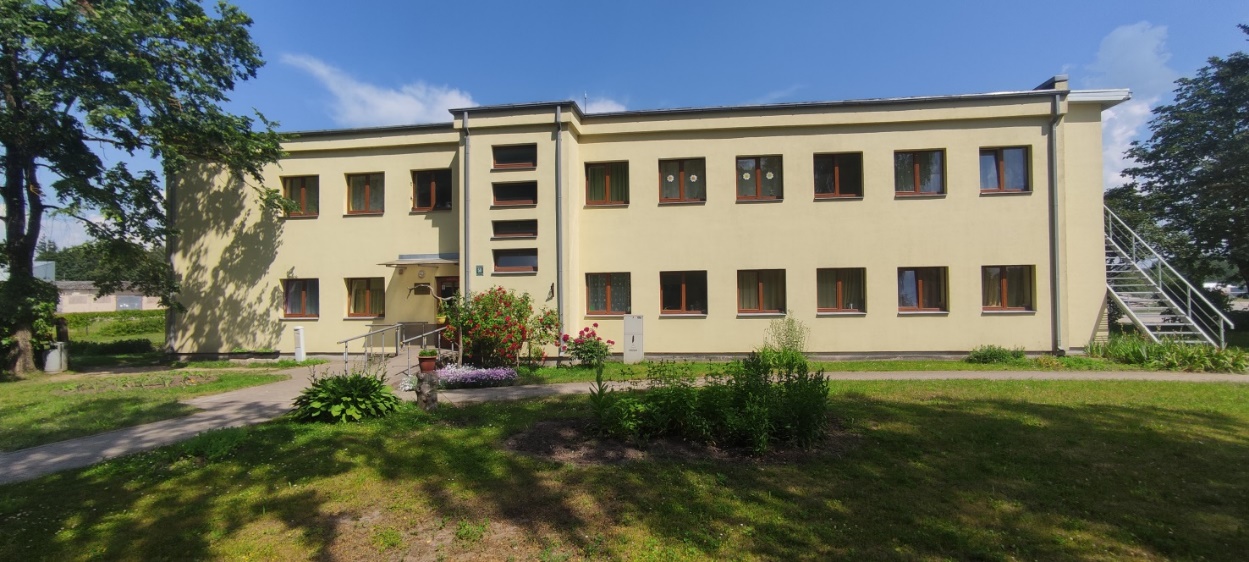 Grupu dzīvokļi
Vadītāja Anita Ose
     Uzvaras iela 50, Dobele
Sociālais darbinieks
Sociālais aprūpētājs  4
Aprūpētājs
Foto: no Anitas Oses personīgā arhīva
Mērķgrupa pilngadīgas personas ar garīga rakstura traucējumiem
Šeit dzīvo forši, lieliski iedzīvotāji. Katrs ar savu dzīves stāstu, bet visi kopā – ģimene! 
Šeit strādā empātiska, ar augstu atbildības sajūtu, profesionāļu komanda
Šeit, vienmēr, ir sakopta vide
Uzturēšanas izdevumi – 124 658,14
	tai skaitā atalgojums 95 312,28
No tiem:  2 sievietes un 10 vīrieši.
Jaunākā klienta vecums – 18 gadi, vecākā klienta vecums - 64 gadi.
Vidējais klientu skaits mēnesī – 14 klienti
Grupu dzīvokļu klientiem tiek nodrošināts šāds pakalpojumu apjoms:
Mājoklis.
Klienta pašaprūpes prasmju un sociālo prasmju korekcija.
Klienta sadarbības prasmju veicināšana, kas saistītas ar sociālo un nodarbinātības jautājumu risināšanu valsts, pašvaldības institūcijās sadarbība ar citiem pakalpojumu sniedzējiem mērķgrupai.
Klienta individuālā sociālās rehabilitācijas plāna izstrādāšana un īstenošana. Plānu izstrādā, ievērojot klienta iepriekš saņemto rehabilitācijas pakalpojumu programmas, kas satur patstāvīgās dzīves un pašaprūpes prasmju un sociālo prasmju apguves un attīstīšanas pasākumus. Plānā iekļauj klientam papildus paredzētos individuālos vai grupas pasākumus.
Personiskā atbalsta sniegšana darba meklējumos un jaunu darba iemaņu apgūšanā.
Citi klientam nepieciešamie pakalpojumi - atbalsts, konsultācijas, informācijas sniegšana, personīgo interešu un tiesību aizstāvēšana.
Ģimenes atbalsta centrs «Lejasstrazdi»
Vadītāja p.i. Ina Gaurača
     «Namiņš», Lejasstrazdi, Dobeles  pagasts, Dobeles novads
Sociālais darbinieks  2
Sociālā audzinātāja   6
Aprūpētājs  6
Interešu pulciņa vadītājs 
Medicīnas māsa
Apkopējs
Mērķis nodrošināt bāreņiem un bez vecāku gādības palikušiem bērniem ģimeniskai videi pietuvinātu sociālo aprūpi un sociālo rehabilitāciju, atbilstošas izglītības iegūšanu, veselības aprūpi, kā arī veicināt bērnu un ģimenes atkal apvienošanos vai jaunas ģimenes iegūšanu.


2022.gadā pakalpojumu saņēma - 20
Uzturēšanas izdevumi – 271 397,92
	tai skaitā atalgojums 205 967,21
Lielauces pansija
Vadītāja / sociālā darbiniece Inese Valante
     Ezerkrasti – 1, Lielauces pagasts, Dobeles novads
Sociālais aprūpētājs
Aprūpētājs  4
Apkopējs
Mērķgrupa pensijas vecuma personads vai pilngadīgas personas ar funkcionāliem traucējumiem, kurām ir objektīvas grūtības aprūpēt sevi, vecuma vai funkcionālo traucējumu dēļ
Pansijā ir nodrošināta diennakts uzraudzība, atbalsts pašaprūpes veikšanā, nepieciešamības gadījumā - atbalsts sociālo problēmu risināšanā, kā arī piedāvātas aktivitātes brīvā laika pavadīšanas iespējām, saglabājot patstāvīgas dzīves principus.
Uzturēšanas izdevumi – 93 563,52
	tai skaitā atalgojums 71 581,81
Lielauces pansijas uzdevums ir nodrošināt klientam:
mājokli un atbalstu sociālo problēmu risināšanā pensijas vecuma personām un pilngadīgām personām ar funkcionāliem traucējumiem, kurām ir objektīvas grūtības dzīvot patstāvīgi, bet nav nepieciešama atrašanās ilgstošas sociālās aprūpes un sociālās rehabilitācijas institūcijā;
dzīvojamo istabu, koplietošanas telpu ar galdu un krēsliem, virtuvi, dušu, tualeti;
uzraudzību 24 stundas diennaktī;
sociālā darba speciālista pakalpojumus.
Ņemot vērā Labklājības Ministrijas prasības, Lielauces pansijas pakalpojumu ir iespējams nodrošināt 21 personai (istabas 23)
Ņemot vērā, ka pakalpojumu pārsvarā saņem pensijas vecuma personas - pakalpojuma saņēmēju skaits ir mainīgs - šobrīd Lielauces pansijas pakalpojumu saņem 18 personas
2022.gadā pakalpojumu saņēma 22 personas